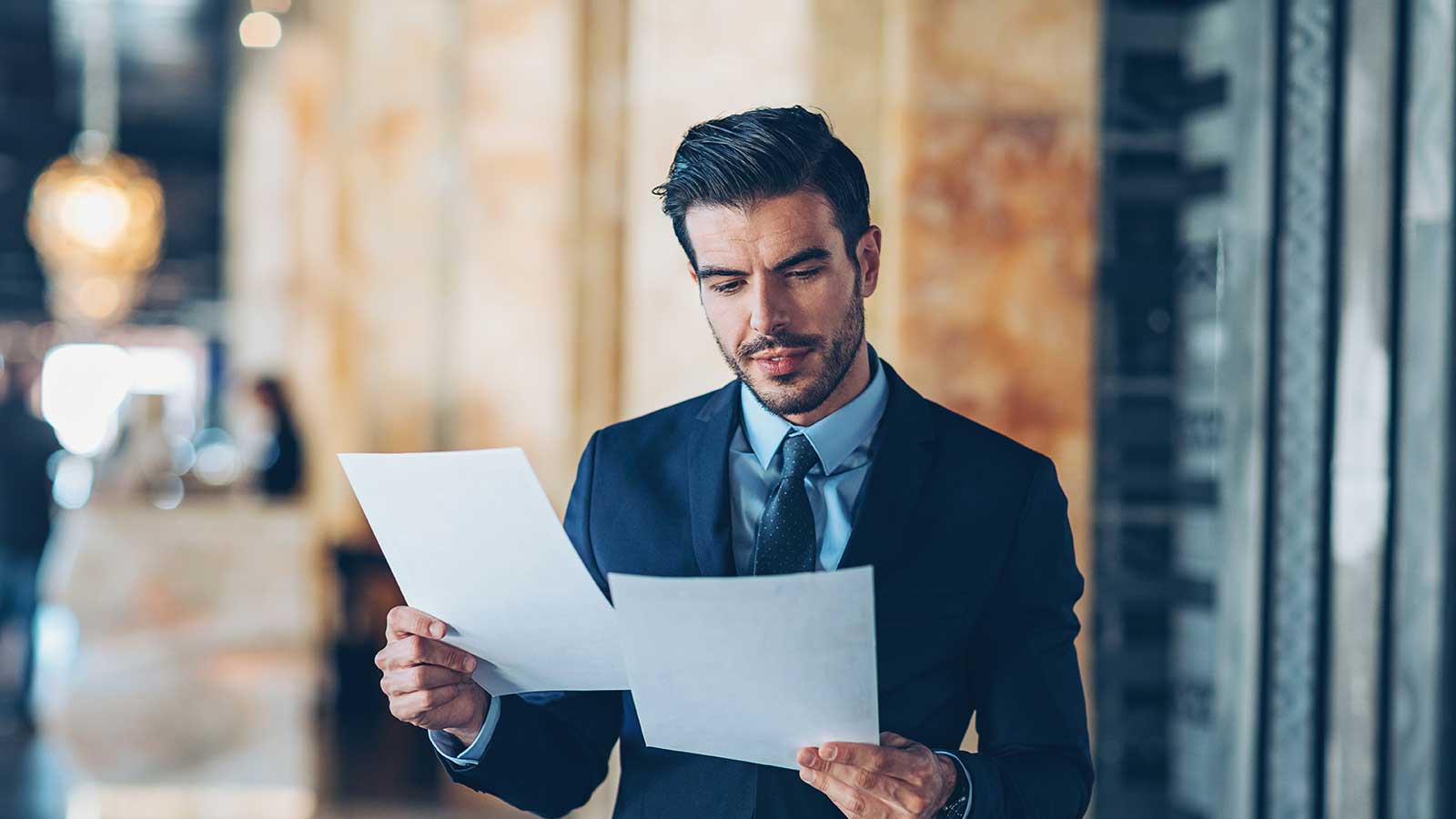 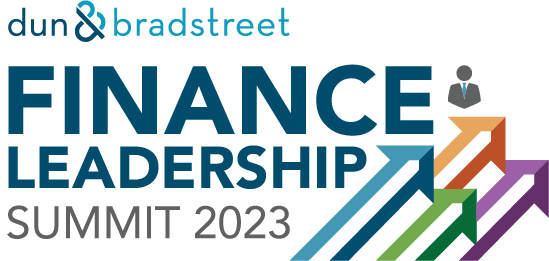 FINANCE ELITE 2023 CASE FOR EXCELLENCE FORM
27 September 2023
Mumbai
COMMERCIAL IN CONFIDENCE
Section A
Key Guidelines
Key Instructions (1/2)
Key Instructions (2/2)
Section B
Build Your Case For Excellence 
(MANDATORY)
Personal and Company Details (1/3)
Personal and Company Details (2/3)
Personal and Company Details (3/3)
Build Your Case For Excellence – Initiative I
Build Your Case For Excellence – Initiative II
Section C
Additional Information
(These Question will not be considered for evaluation)
Additional Information (1/2)
Additional Information (2/2)
Section D
Declaration
(MANDATORY)
Declaration (Mandatory Information)
Please send the completed nomination form to Dun & Bradstreet Finance Leadership Summit Nomination Centre:

Please send the completed nomination form along with supporting literature only via email to below mentioned email ids by August 25, 2023.

Email ID: Finleader@dnb.com

Disclaimer: By filling up and submitting this nomination form, you hereby give your free and voluntary consent to Dun & Bradstreet for use of any and all information, data, materials, documents provided by you herein for the purpose of rendering services in relation to Dun & Bradstreet Finance Leadership Summit Awards 2023 and the report ‘D&B Finance Elite’.  Further you hereby give your free and voluntary consent to Dun & Bradstreet to share the aforementioned information with its sponsors, and to Dun & Bradstreet and the sponsors to contact you with information about their respective products, services, and events. Your privacy is important to Dun & Bradstreet, and you may review its privacy notice retained at https://www.dnb.co.in/privacy-policy